The Battle to Breathe
呼吸孔争夺战
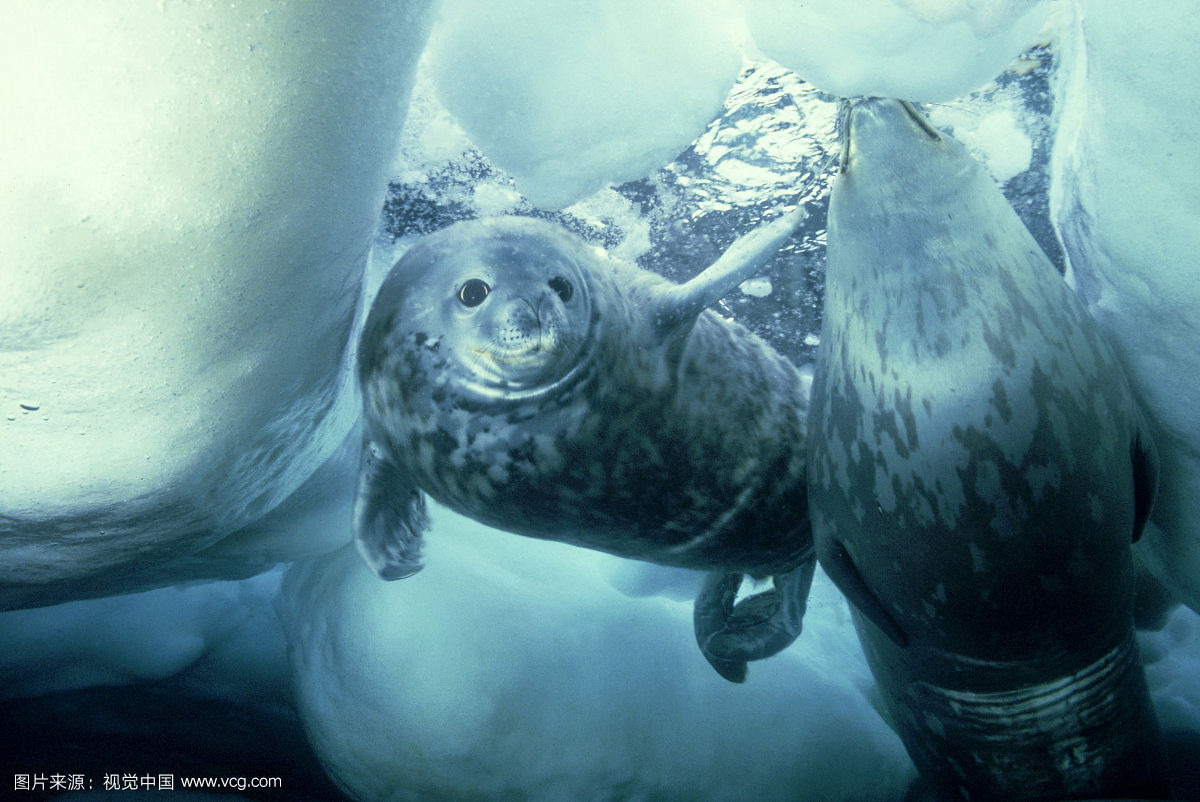 选自《多维阅读第8级》
What’s this in the picture?
What do you know from the cover?
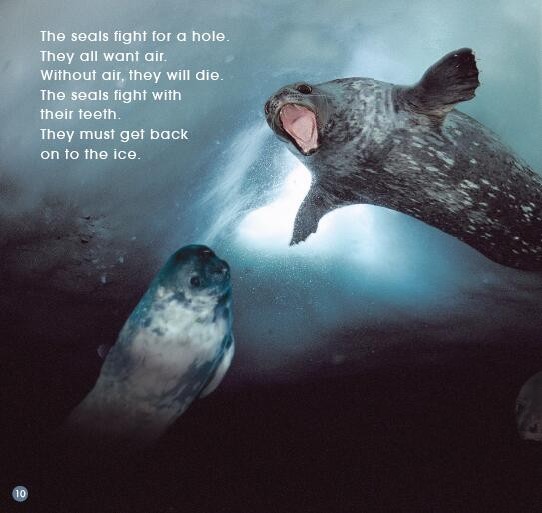 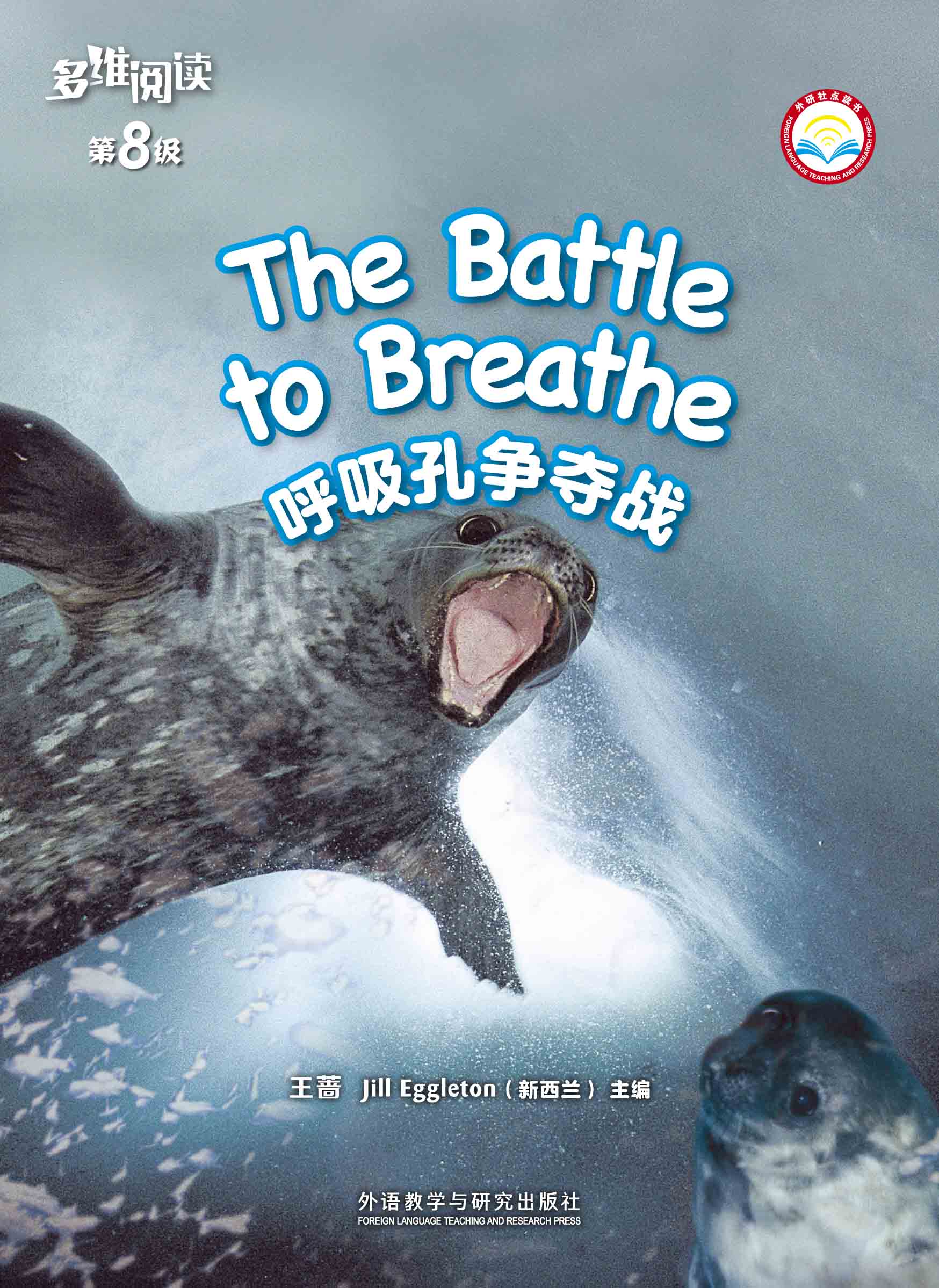 Read Pages 2-7
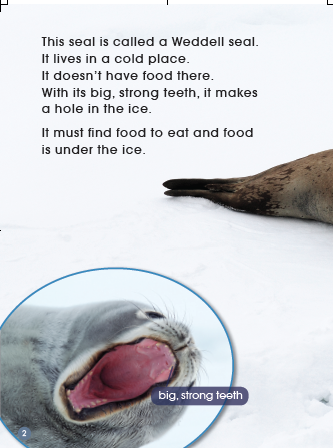 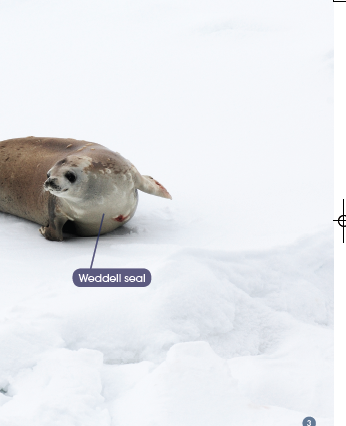 Read Pages 2-7
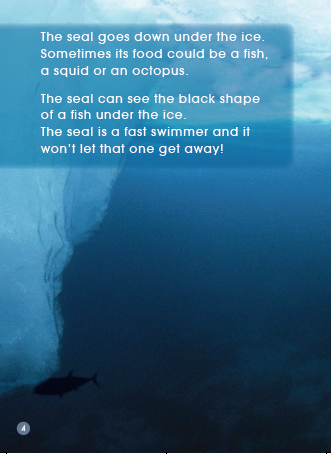 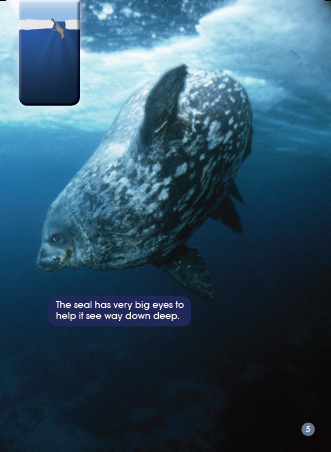 Read Pages 2-7
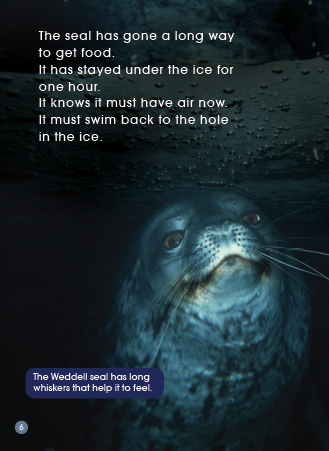 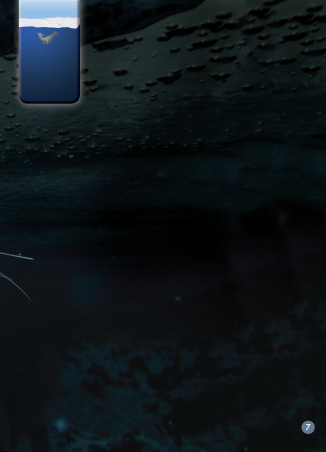 Read Pages 2-7
Draw a body part map of a Weddell seal and write words to describe it.
Draw a picture here.
Read Pages 2-7
Answer the questions

1. How could a Weddell seal make a hole  
    through the ice?

2. How does a Weddell seal find food?
    What does it eat? 

3. How long has the Weddell seal stayed        under the ice?
Read Pages 8-13
What is the problem?
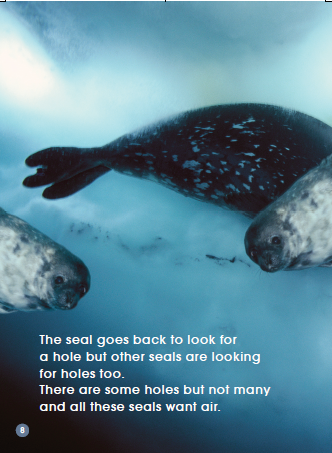 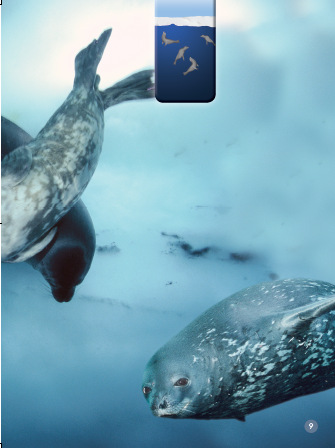 Read Pages 8-13
What information can you get 
from these diagrams ?
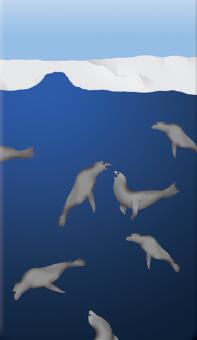 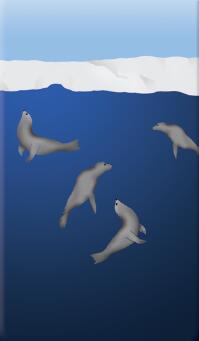 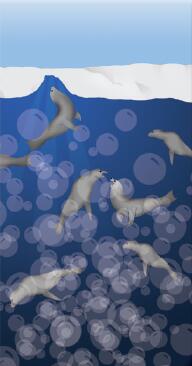 Read Pages 8-13
How do the seals fight?
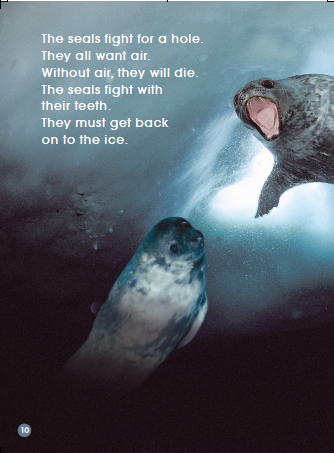 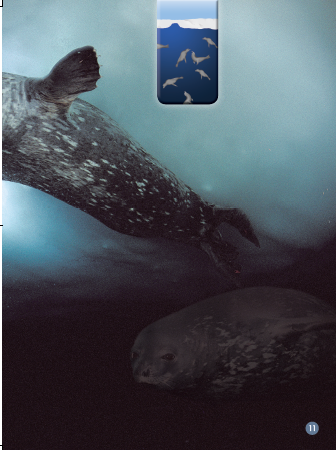 Read Pages 8-13
Do you think the bubbles could be a problem
for the seals? Why or why not?
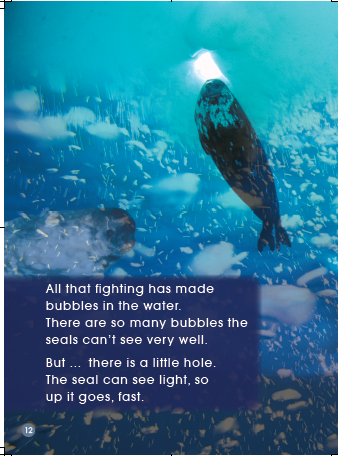 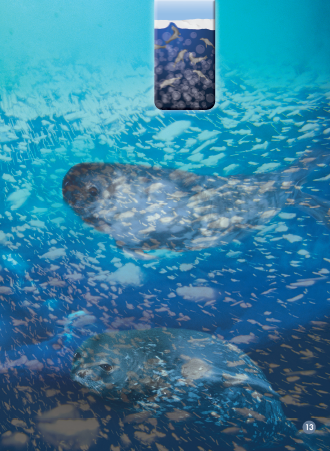 Read Pages 14-15
What’s the new problem for 
the Weddell seal?
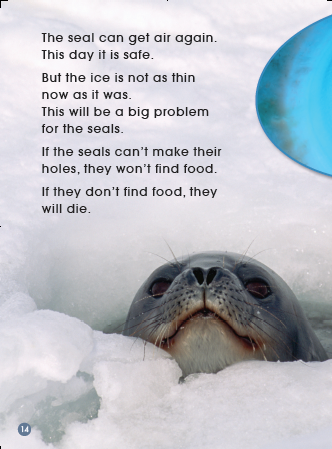 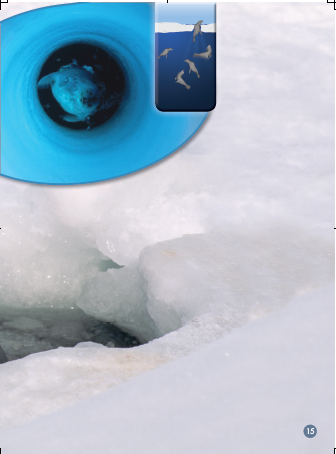 Additional information
The ice is not so thin now because all the extra ice from a big iceberg has joined on to the part of Antarctica where the seals live.
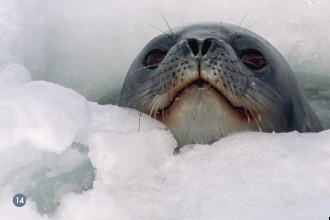 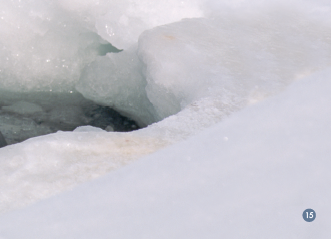 Reorder the pictures according to the book.
Use key words to describe the pictures.
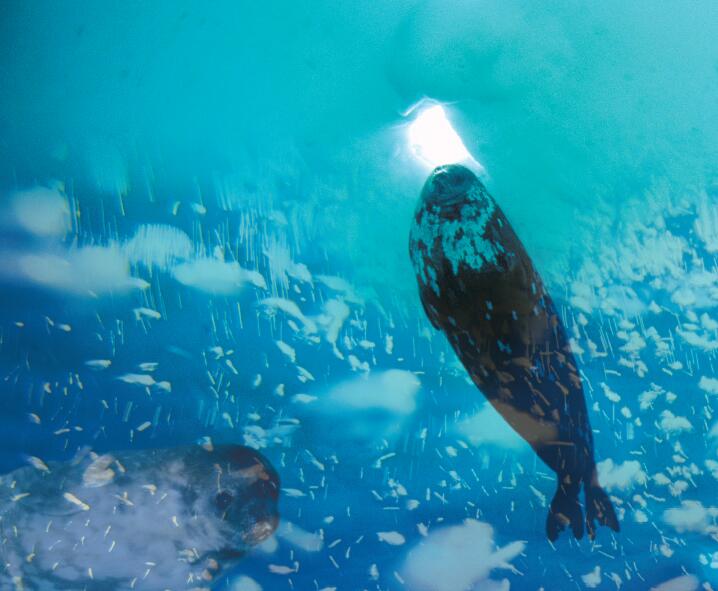 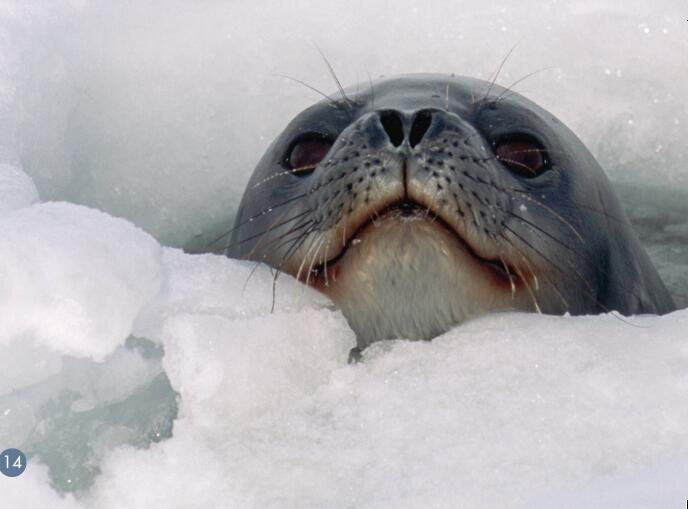 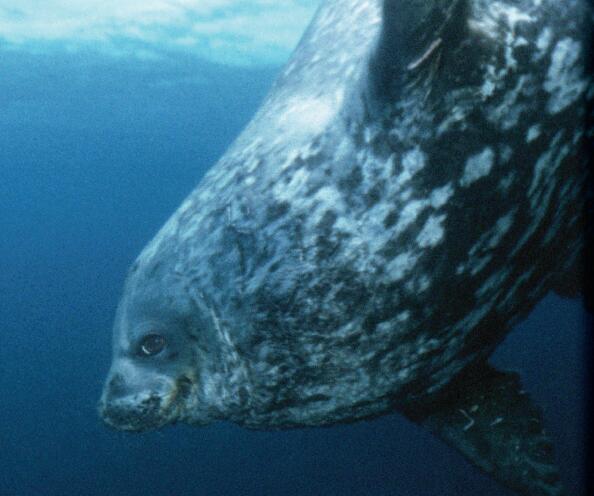 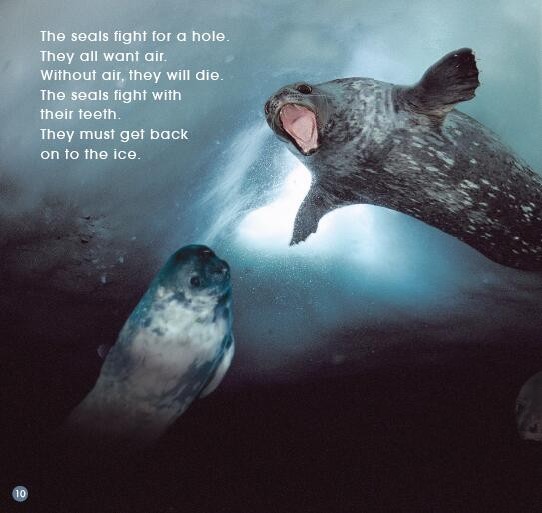 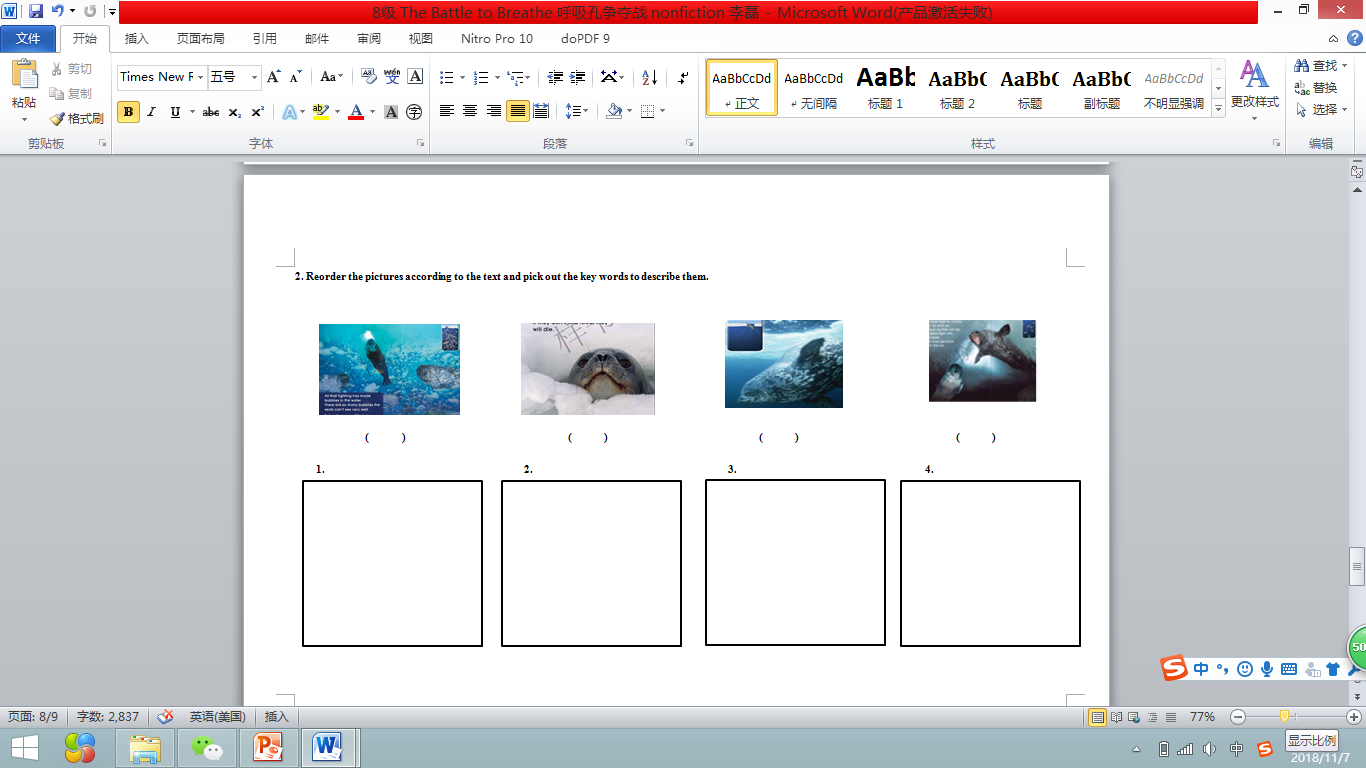 4
3
2
1
Retell the story of the Weddell seals
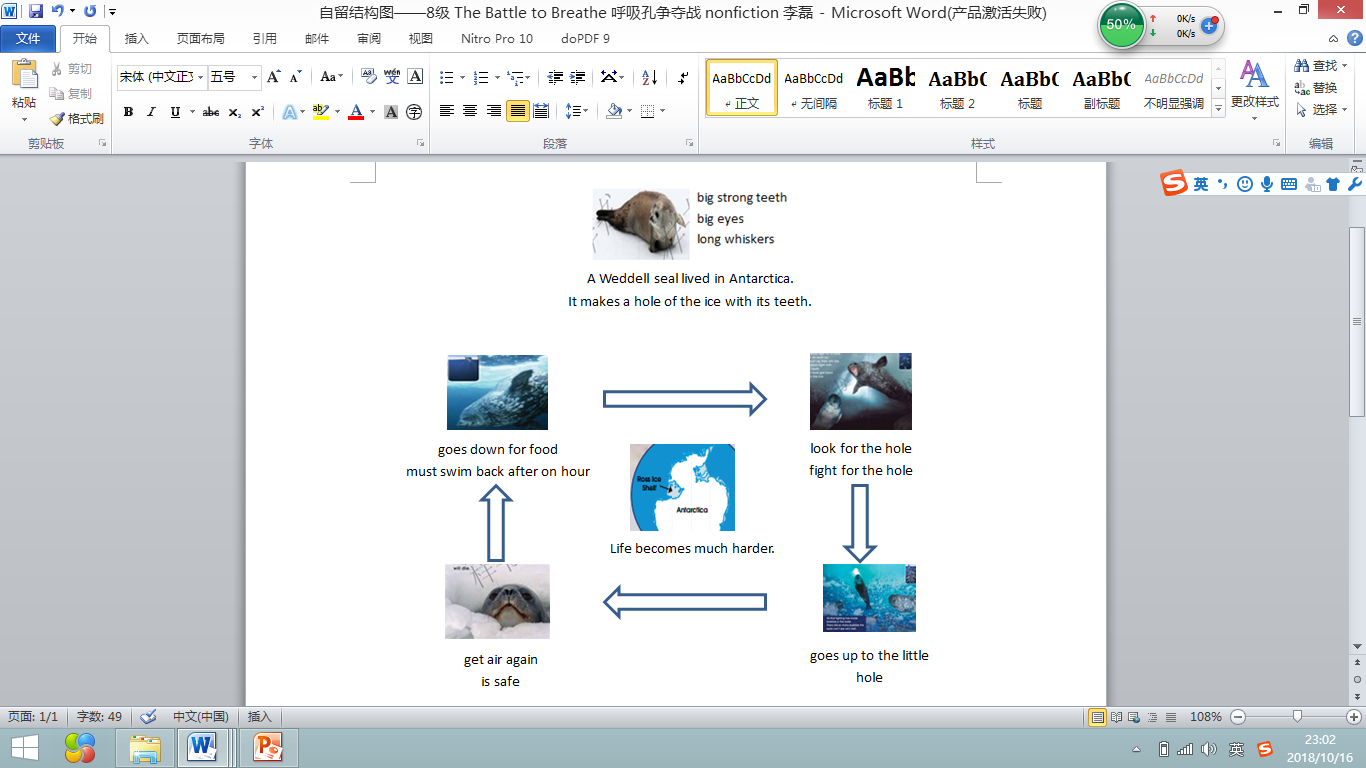 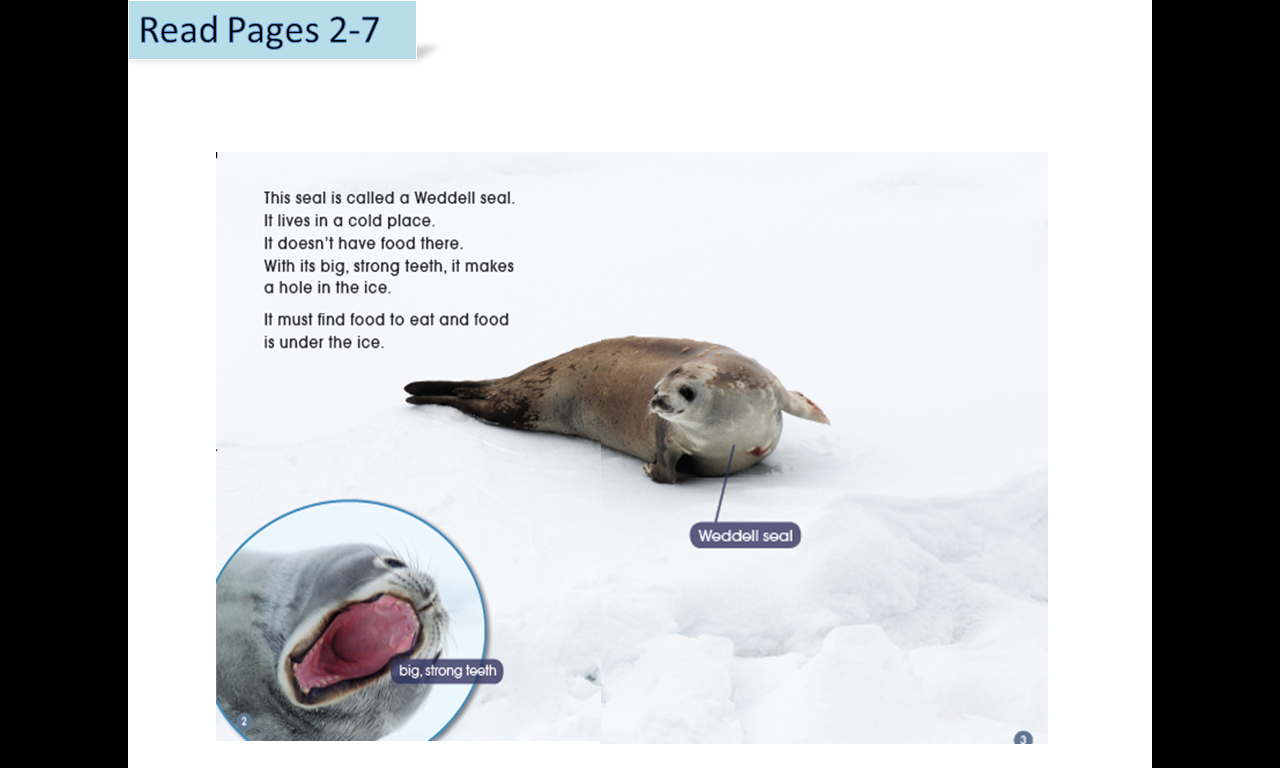 big, strong teeth
very big eyes
long whiskers
lived in Antarctica
makes a hole in the ice with its teeth
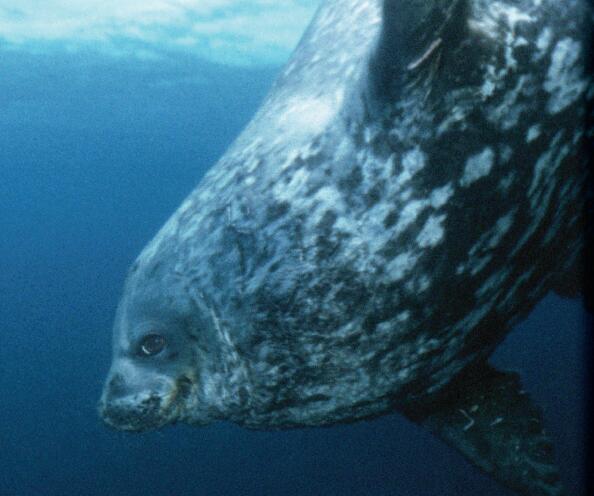 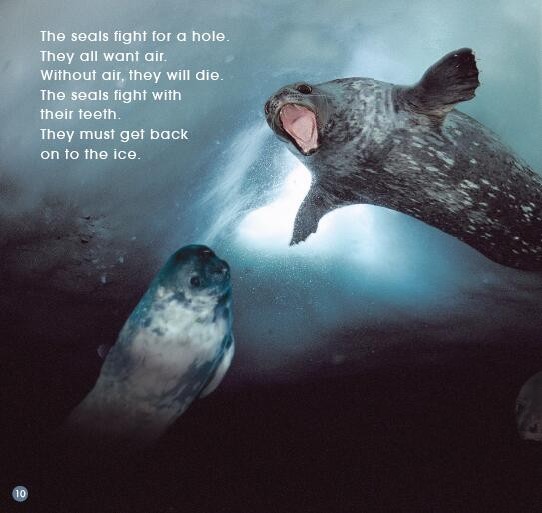 goes down for food
must swim back after one hour
looks for the hole
fights for the hole
Life becomes
 
much harder.
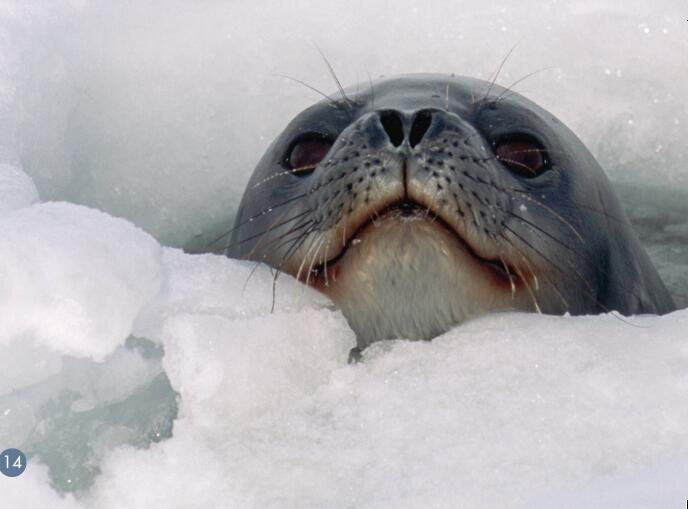 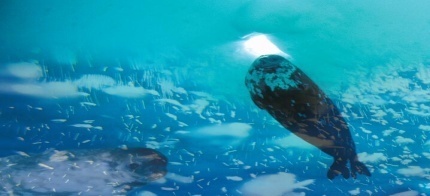 gets air again
is safe
goes up to 
the little hole
Let’s discuss
Do you like Weddell seals? 
   Why or why not?
Why does the author write this book?
Weddell seals struggle to live.
   What do you need to live?
How do you get it?
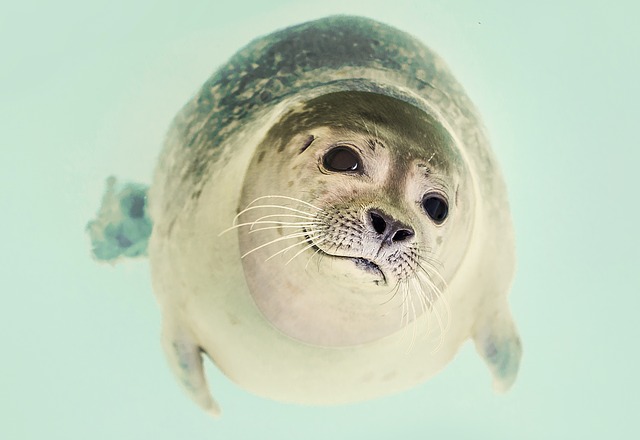 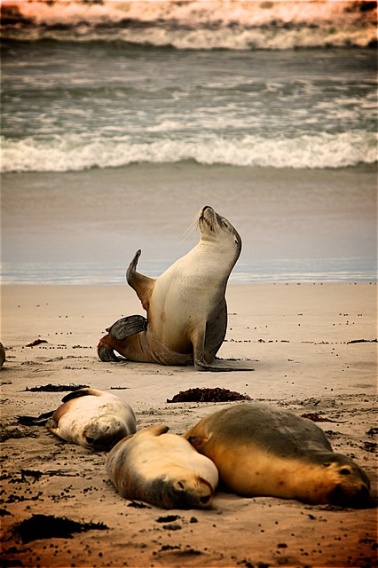 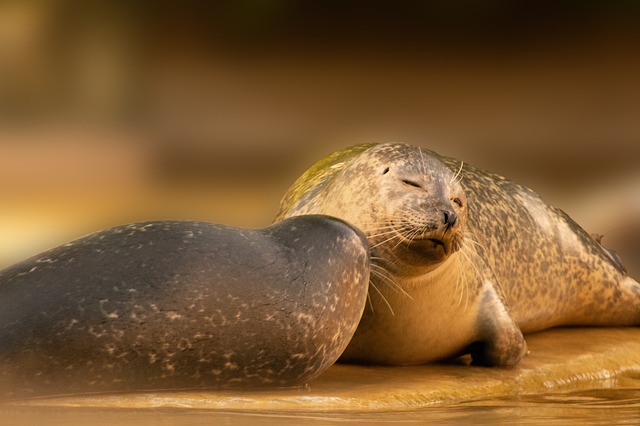 Homework
Listen and read.
Make a poster about Weddell seals.